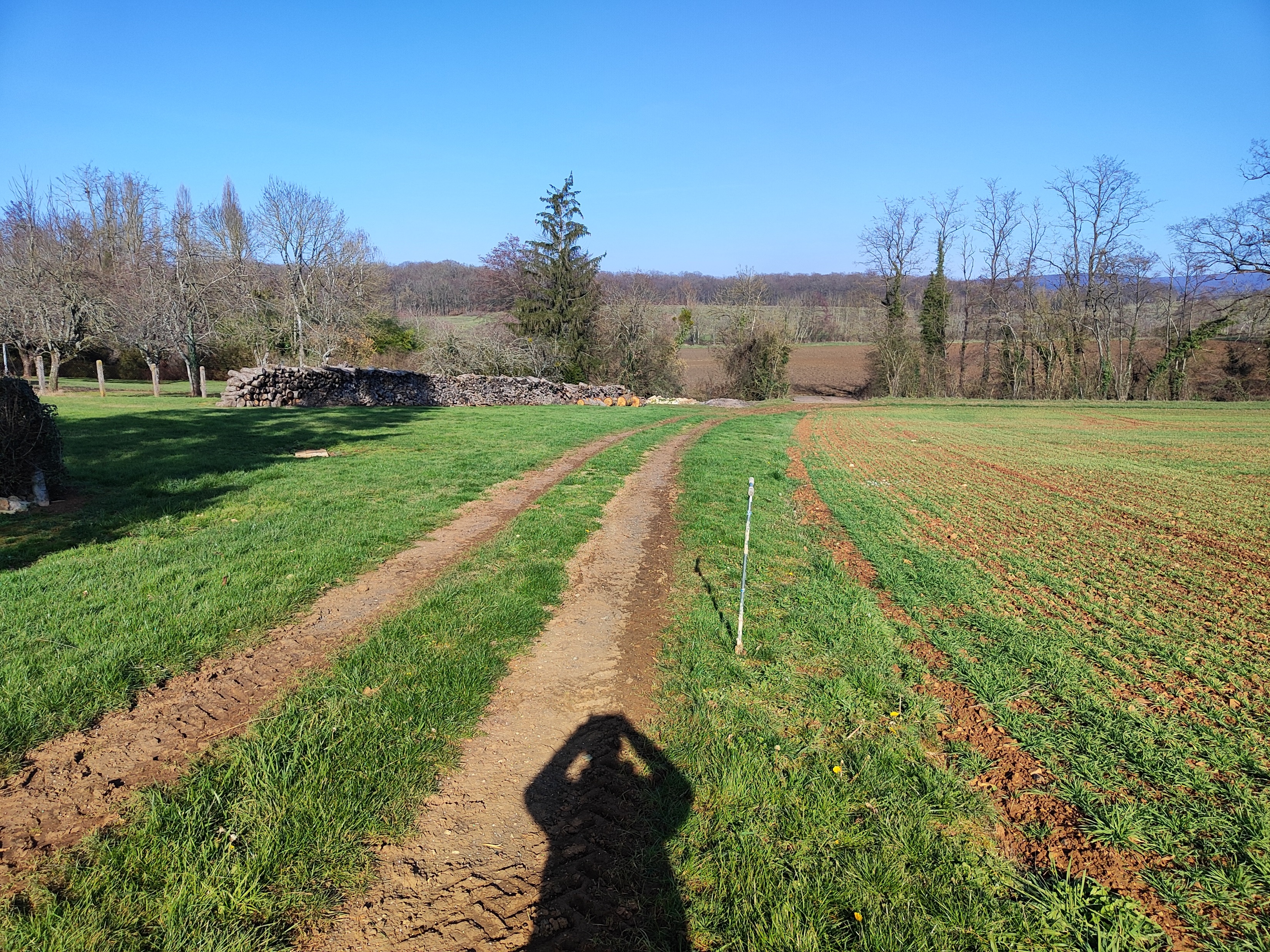 Localisation du forage (tarière)
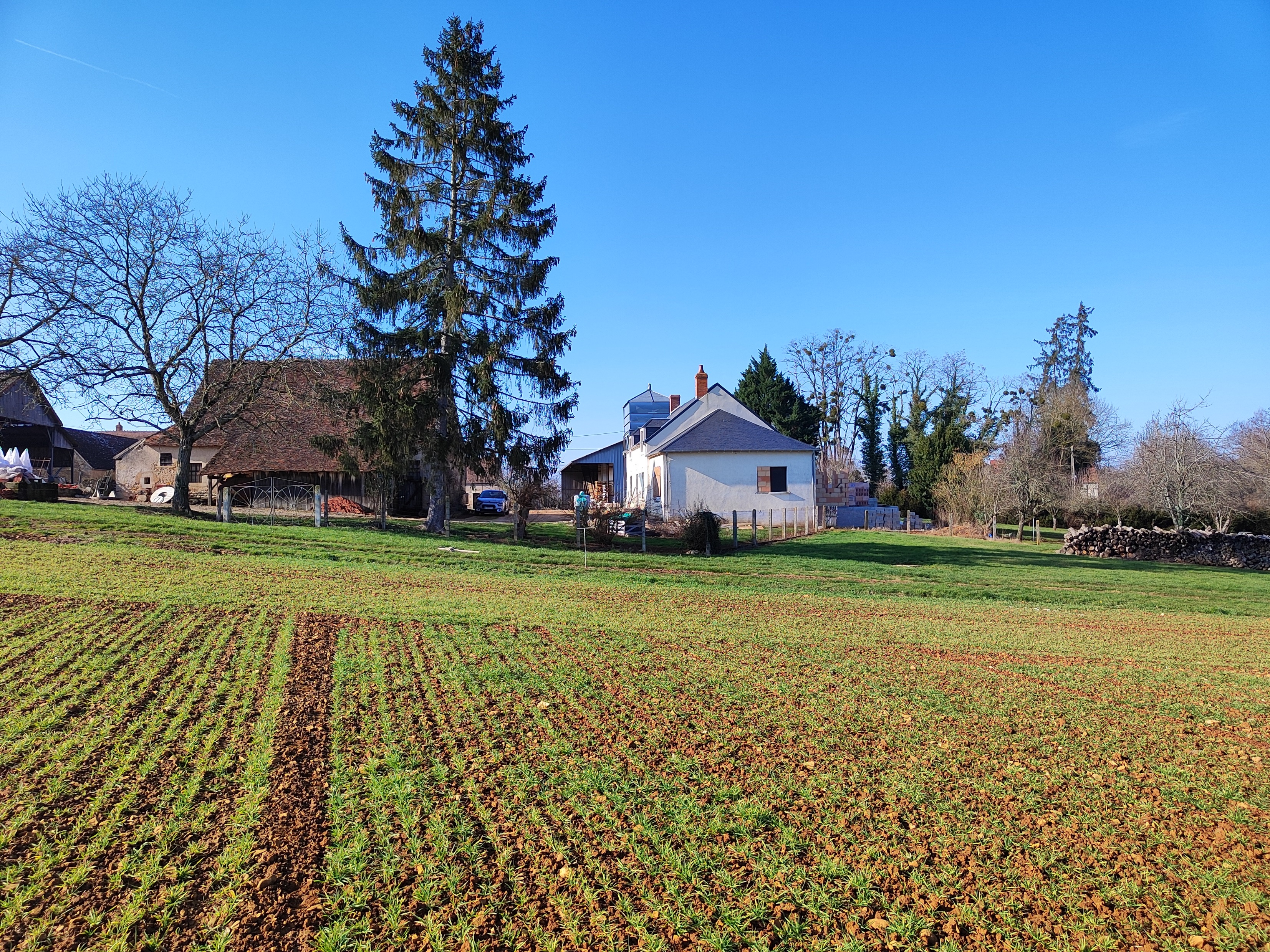 Localisation du forage (tarière) par rapport à l’exploitation et à la parcelle agricole